Schrijven
Zakelijke brief
Wat ga je leren?
Je weet aan welke criteria een samenhangende, zakelijke brief moet voldoen.
Je noemt verschillende argumenten bij een standpunt en formuleert deze correct.
Je stelt een schrijfplan op waarin je de opbouw voor een zakelijke, samenhangende brief vastlegt.
Wat gaan we doen?
Lezen/journaal kijken (15m)
Terugblik vorige les: wat heb je geleerd?
Uitleg opdracht: uitdelen opdracht + schrijfplan
Bekijken filmfragment: ‘Red mijn vakantie’
Formuleren van jouw argumenten
Invullen schrijfplan
Red mijn vakantie!
Bekijk het filmpje van 6:10 tot 17:24
Noteer tijdens het kijken argumenten waarom het rechtvaardig is dat je (een deel van) jouw  geld terug krijgt.
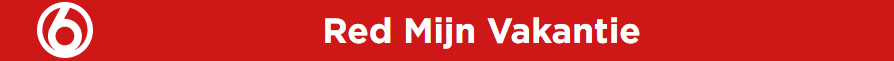 Goed formuleren
Formuleer je argumenten SEXY
s
state your point;
ex
explain your point with examples
y
y? why did you include this point?
Bijvoorbeeld
Ten eerste was het eten niet goed. [S] Het was niet goed doorgebakken en werd niet op temperatuur warm gehouden. [Ex] Daardoor zijn we vier dagen ziek geweest. [Y]
Vul het schrijfplan in
Vul het schrijfplan in met behulp van de gegevens uit de opdracht.

Formuleer jouw argumenten SEXY!

Huiswerk volgende les: ingevuld schrijfplan.
huiswerk
Huiswerk volgende les: ingevuld schrijfplan.